МАСТЕР-КЛАСС
Брошь «Колосок»
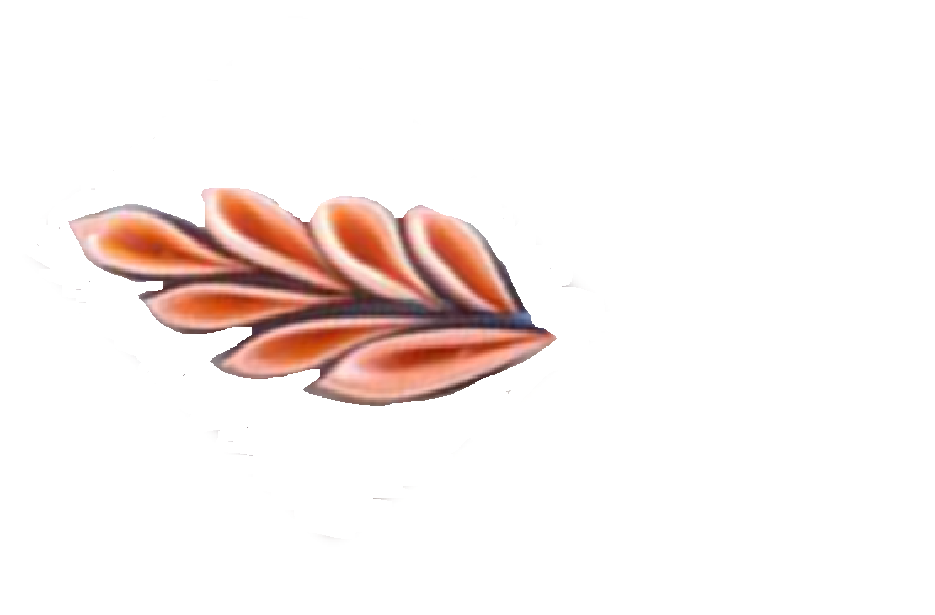 в технике 
«КАНЗАШИ»
МАСТЕР-КЛАСС
Оборудование и раздаточный материал:технологическая карта, образец, ленты шириной 4 см, ножницы, пинцет, свеча, спички или зажигалка, клей.
в технике 
«КАНЗАШИ»
МАСТЕР-КЛАСС
Во время работы следует помнить о правилах техники безопасности при работе с ножницами, зажигалкой, свечей, клеем и четко их соблюдать.

1.
Из атласных лент вырезаем квадратики 4 х 4 см. 7 зеленых и 7 белых (красных) квадратов.

2.
Квадраты складываем по диагонали 2 раза. Белый (красный) треугольник совмещаем с зеленым и складываем еще раз пополам.
в технике 
«КАНЗАШИ»
МАСТЕР-КЛАСС
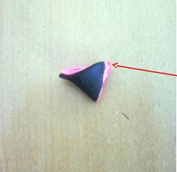 3. Запаиваем  острый 
 конец
в технике 
«КАНЗАШИ»
МАСТЕР-КЛАСС
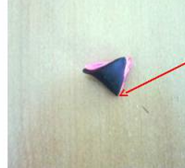 4. Обрезаем уголок 
снизу и запаиваем
в технике 
«КАНЗАШИ»
МАСТЕР-КЛАСС
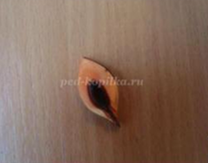 5. С помощью клея приклеиваем лепестки друг к другу в виде елочки
в технике 
«КАНЗАШИ»
МАСТЕР-КЛАСС
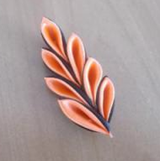 6. С помощью клея приклеиваем веточку к основе с булавкой
в технике 
«КАНЗАШИ»
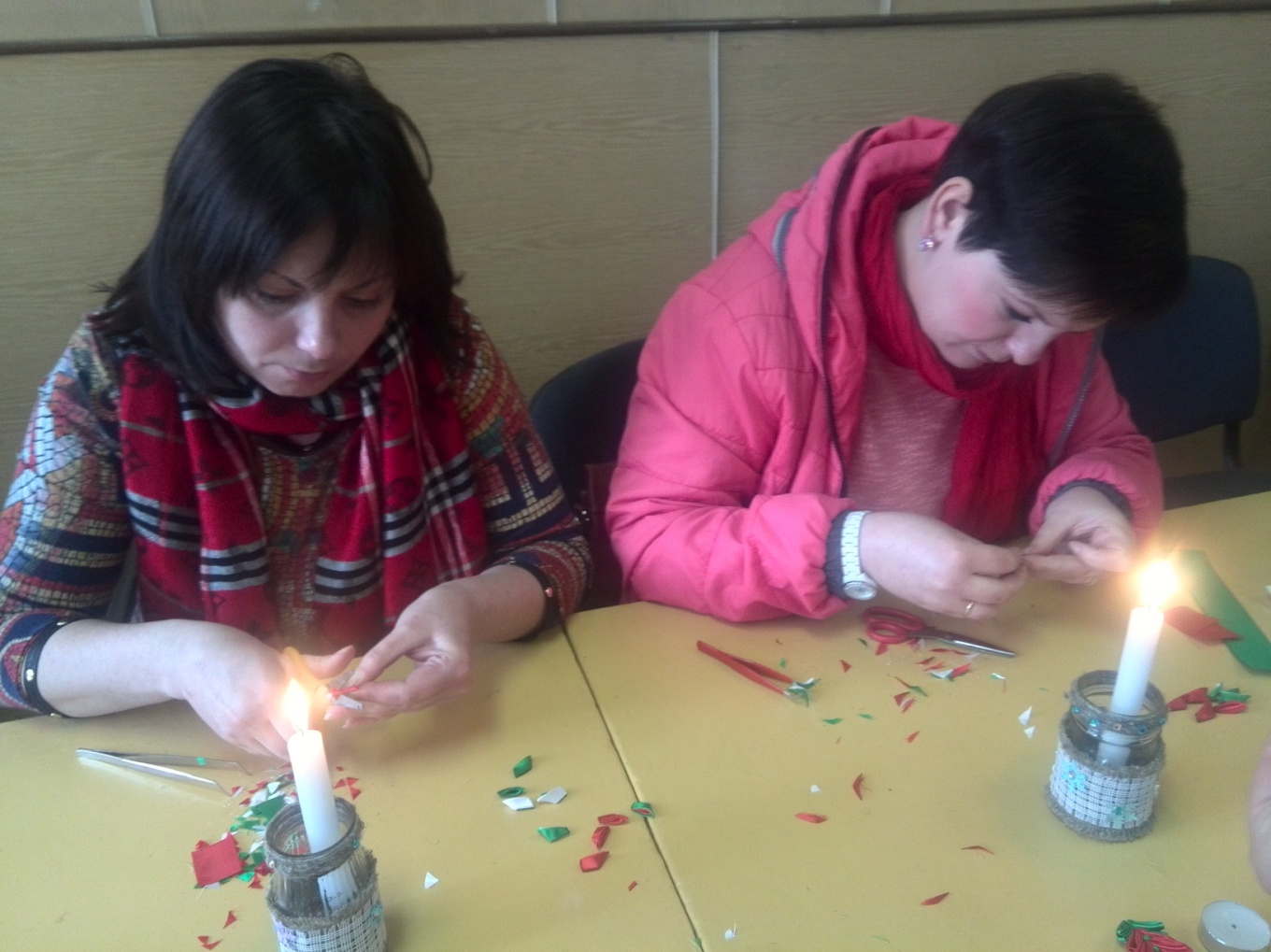 Мастер-класс по изготовлению броши 
в технике 
«КАНЗАШИ»